Исследовательская деятельность как интеграция физики и информатики
Интеграция 
это глубокое взаимопроникновение, слияние, насколько это возможно, в одном учебном материале обобщенных знаний в той или иной области.
создание оптимальных условий для развития мышления учащихся в процессе обучения физике, математике, информатике на основе интеграции этих предметов.
преодоление некоторых противоречий процесса обучения.
повышение и развитие интереса учащихся к указанным предметам.
Цифровая лаборатория Архимед
Лаборатория «Архимед» - комплект, в состав которого входят датчики и регистратор.
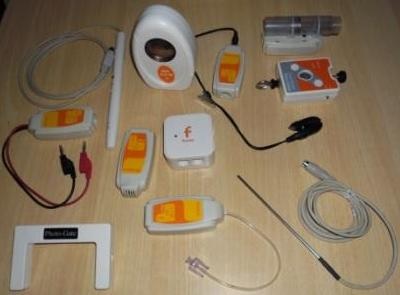 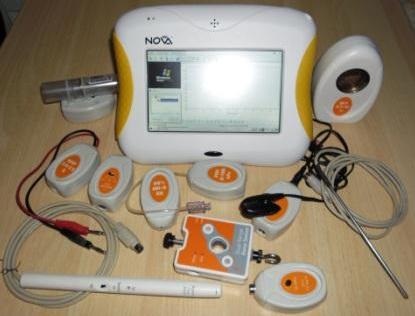 MultiLab
сбор данных;
анализ данных с помощью средств анализа;
создание отчетов по лабораторным работам;
просмотр видеозаписей 
экспериментов и показаний датчиков
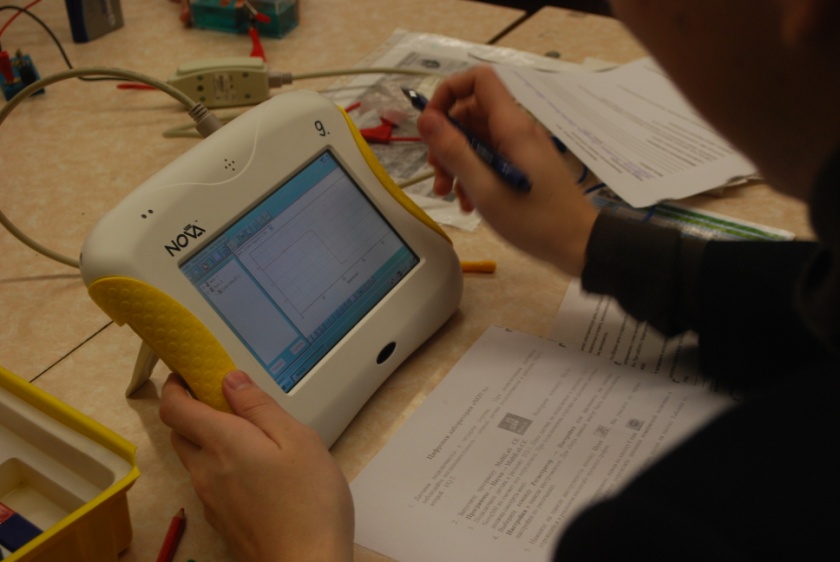 Преимущества
сократить время, которое затрачивается на подготовку и проведение фронтального или демонстрационного эксперимента;
повысить наглядность эксперимента и визуализацию его результатов, расширить список экспериментов;
проводить измерения в полевых условиях; 
модернизировать уже привычные эксперименты.
Разделы физики
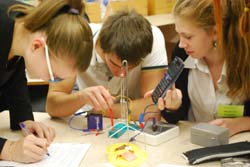 Механика;
Молекулярная физика;
Термодинамика;
Электродинамика;
Ядерная физика
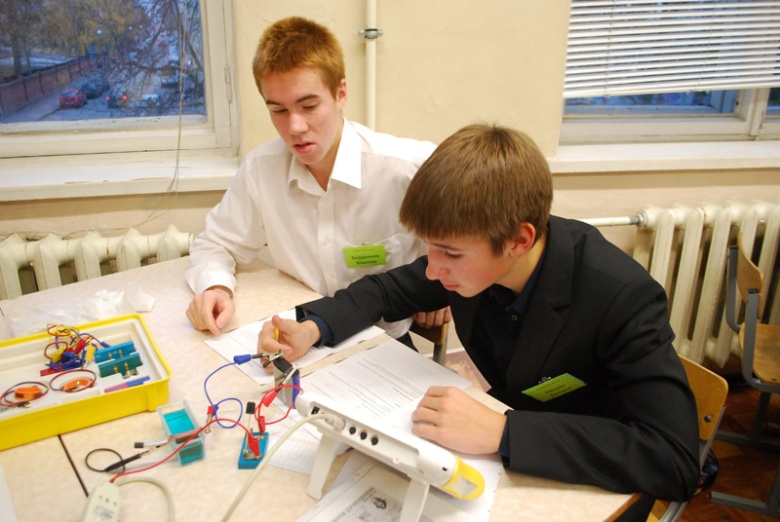 Виды деятельности
фронтальные лабораторные работы;
работы физического практикума;
демонстрационный эксперимент;
видеоанализ;
исследовательские проекты.
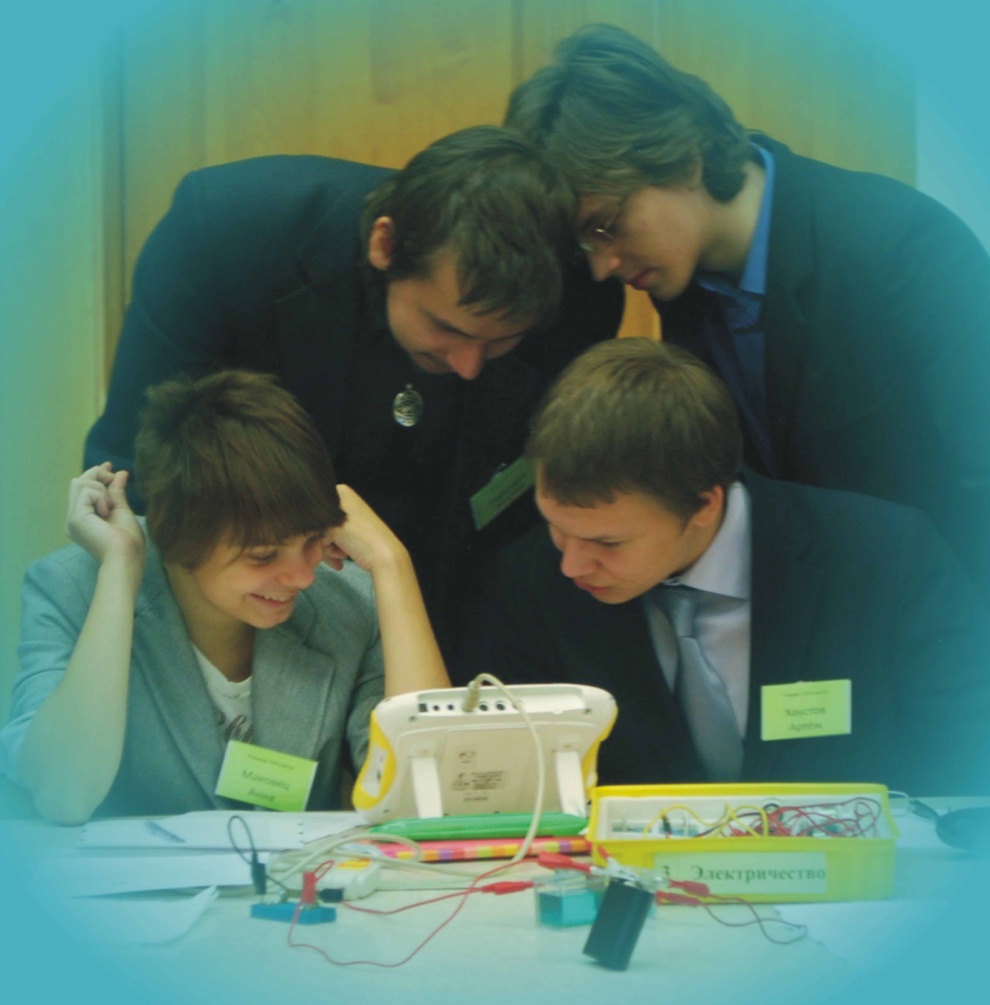